NECS Consultancy Support to BNSSG
One Weston, Worle and Villages – Report to Locality Partnership Board
31/10/2022
Our team working with you
Client Assurance
Analytics and Modelling
Programme Delivery
Subject Matter Expertise
Chiara Bo
Analytics Architect
Rachel Helmn
National Integration Lead
Peter Lister
Programme Lead
Hilary Thompson
Finance
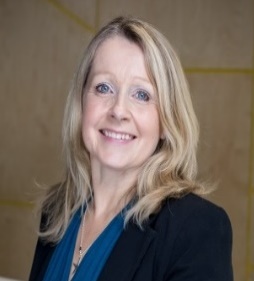 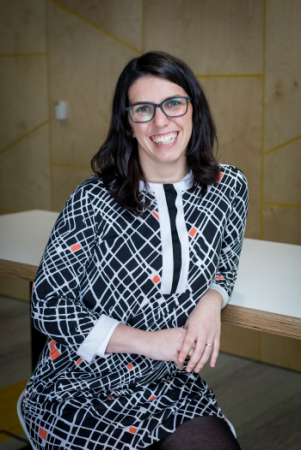 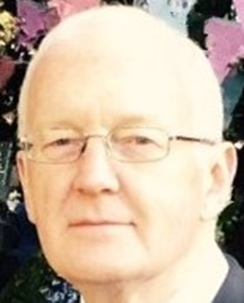 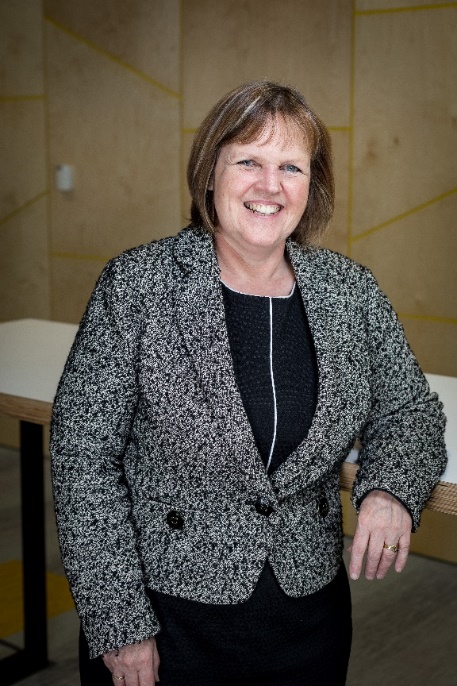 Dr David Hambleton             
Clinical Integration
Dan Sanderson
Analyst
Jane Boyle
Project Lead, Programme Delivery
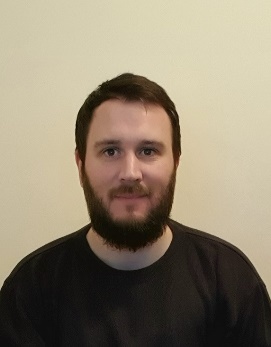 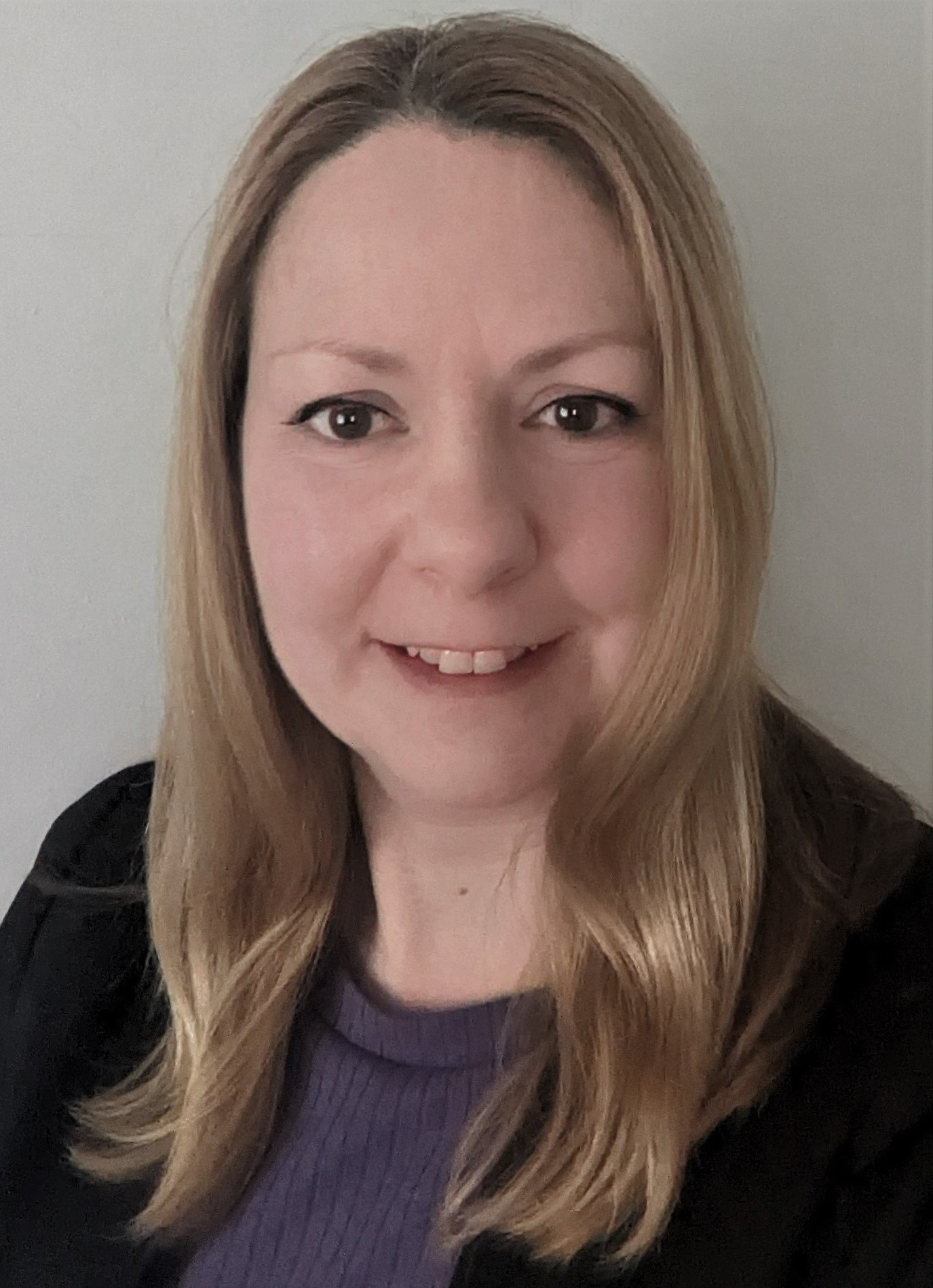 Diana Tircommicu
Analyst
Jack EdmundsProgramme Delivery
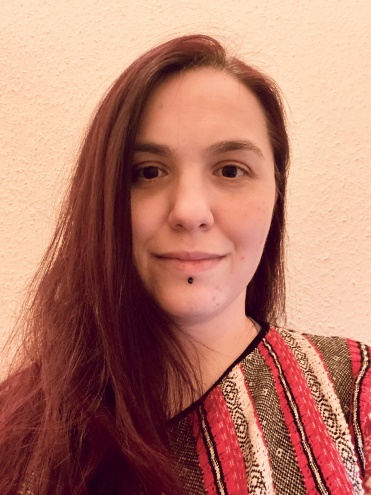 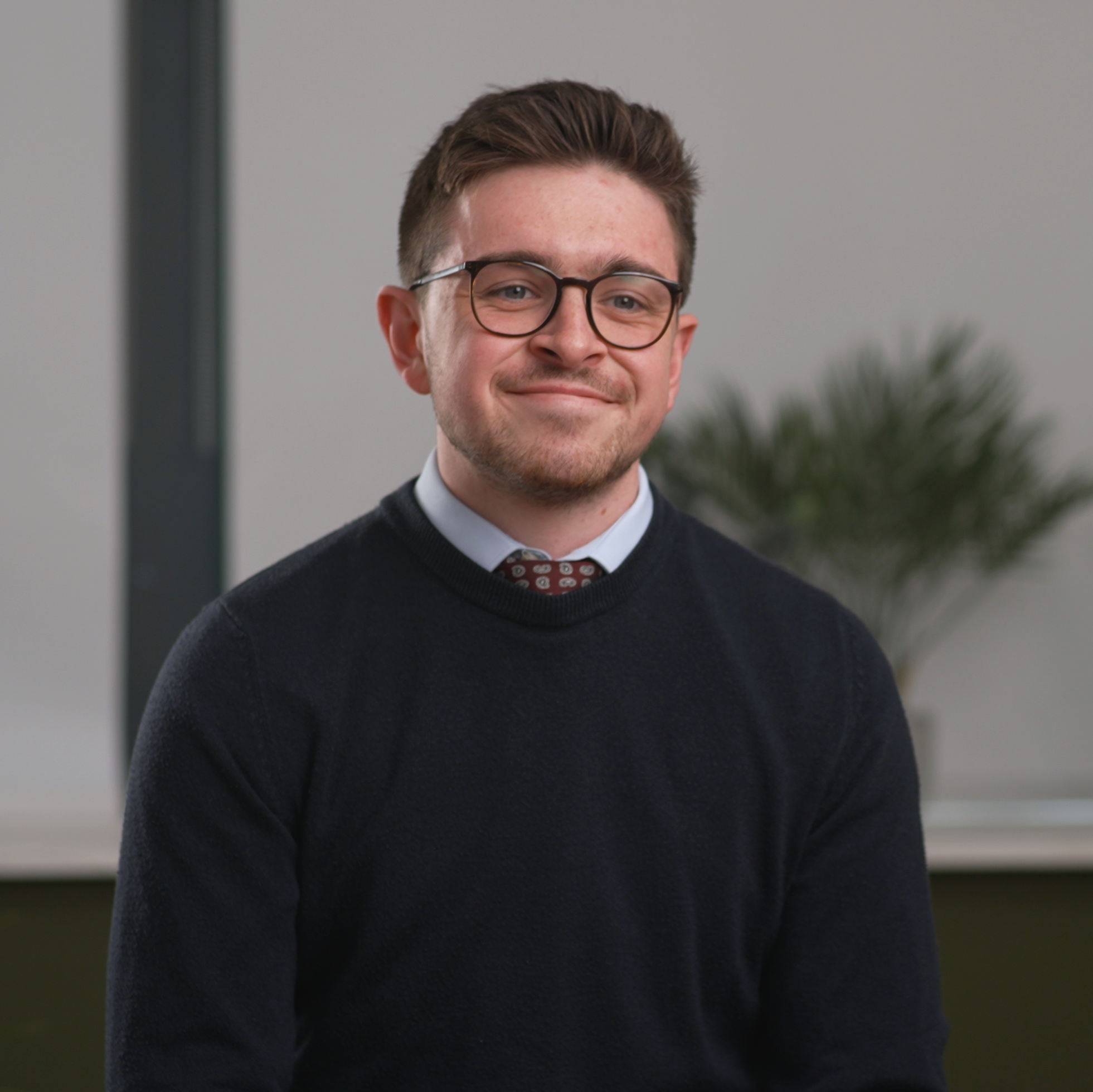 Your Programme
Working with the six  localities, NECS is supporting development of strategic plans within each locality, accompanied by an overarching summary with recommendations for the ICS executive group.
NECS worked to establish the relationship between the Integrated Care System (ICS) and the localities through multiple avenues of stakeholder mapping
Interviews with key stakeholders were undertaken to inform the outputs from the programme of work being undertaken
Three workshops with each locality were devised to walk through the Yale approach to strategic problem solving. The outcome has been the identification of clear strategic priority areas
Discovery
Delivery
Design
Eight Steps to Strategic Problem Solving – Yale University
Define the problem
Set a SMART objective
Conduct a root cause analysis
Develop a shared understanding of the problem
4. Develop alternative strategies
5. Compare possible strategies…
6. … and select one!
Move systematically towards a solution
7. Create an implementation plan
8. Create an evaluation plan
Execute
Applying the methodology
One Weston, Worle and Villages
Summary of Outputs
Working collaboratively, NECS has facilitated the WWV locality through the Yale Strategic Problem Solving Model, to provide a framework and methodology for identifying and defining strategic priorities. Evidence shows that 93% of strategic plans fail within 12 months of their inception, and often this is as a result of devising solutions where the problem has not been thoroughly explored, or well articulated. Health and care staff often aim to provide solutions quickly to improve the lives of service users, but without thorough evidence, consideration or consultation, the solution proposed may not succeed.  
Workshop One
NECS highlighted key areas of focus within WWV based on PHM and JSNA data
This information allowed the locality attendees to devise problem statements around the highlighted areas that are causing a significant issue within WWV
These problem statements were then taken away and tested within the community, and taken back to a vote to determine which the key focus areas would be
It is worth noting that the Yale Methodology should be used by the localities outside of this process to refine the other key areas focused on, to further tackle critical issues within the locality
Workshop Two
Root cause analysis was undertaken for each of the four prioritised problem statements, bringing together a wide-ranging group of stakeholders, ensuring that the community, healthcare, voluntary sector, people with lived experience and others were involved in the development of strategic priorities
One key root cause was decided on for each problem statement, reflecting the opinions of stakeholders working within each priority area
Workshop Three
Focussed on children and young people, with an aim to refine further the existing work that has been completed within the locality, including joint work with Woodspring, seeking a North Somerset solution to supporting people to “Die Well”
Workshop One
Workshop One saw the NECS Consultancy Analytics team, in collaboration with the BNSSG PHM Academy, highlight data that pointed to clear areas of priority within the locality. This data was mapped to the strategic focus areas set out, namely Starting Well, Living Well, Ageing Well, and Dying Well. 
The team present from One Weston, Worle and Villages were tasked with using that data to define problem statements, based on where they felt the issues highlighted were most impactful (long list contained on Slide 8). 
These statements were then refined following Workshop One (slide 9), using the Locality Partnership team to truly test whether these statements were reflective of the population they aim to serve. Thus, commonalities within the first drafts were found, and a final list of four statements was devised.
In common with each of the other 5 localities, the workshop process with One Weston, Worle and Villages followed a clear problem-solving approach, the Yale Methodology. The NECS Consultancy approach has provided a consistent offer to the Bristol, North Somerset, and South Gloucestershire population. This approach has been seen by those engaged in the workshops to be an effective means of determining priorities, and promotes being specific, focussed, and determining the true root cause of the issues that a team may be aiming to solve.
WWV Problem Statements – Long List
WWV Problem Statements – Short List
Workshops Two and Three
Between the second and third workshops, the team from One Weston, Worle and Villages were tasked with determining the key root cause of each of the problem statements defined through the first stage of the process. By utilising the Yale Methodology, it allows the clear root causes to be determined, and thus allows for specific objectives to be developed.
The following slides outline the work that has been completed by the WWV team to determine the root causes of each problem statement and then, through collaborative working, allowing the selection of meaningful and impactful root causes. Note that the RCA for “Dying Well” is to be completed by the locality team in partnership with Woodspring. 
Focussing particularly on “Ageing Well”, WWV will need to build on the work currently completed with stakeholder groups, to refine a clear problem statement and causation regarding falls and frailty, using the Yale Methodology to get to an objective statement and strategy.
Following this, developing SMART objectives for the remaining problem statements and root causes is key to creating strategies that meet the needs of the individuals living in One Weston, Worle and Villages.
Root Cause Analysis – Starting Well
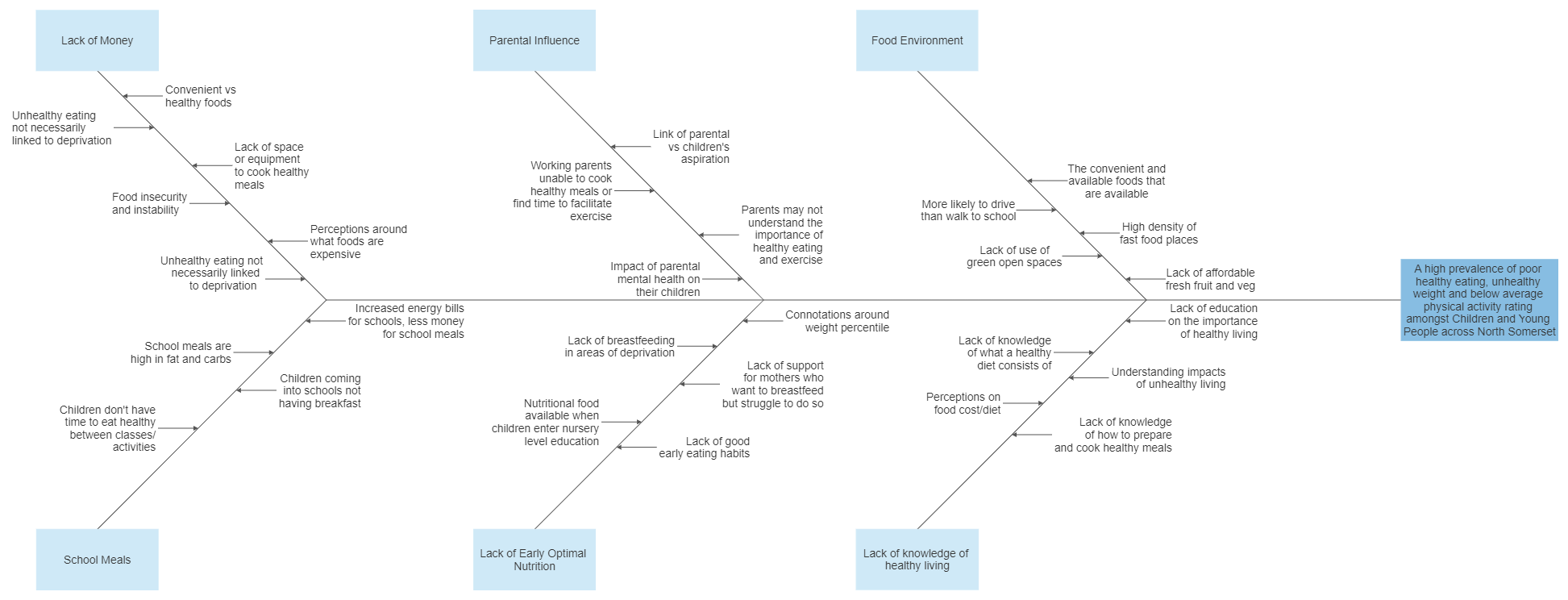 Root Cause Analysis – Living Well
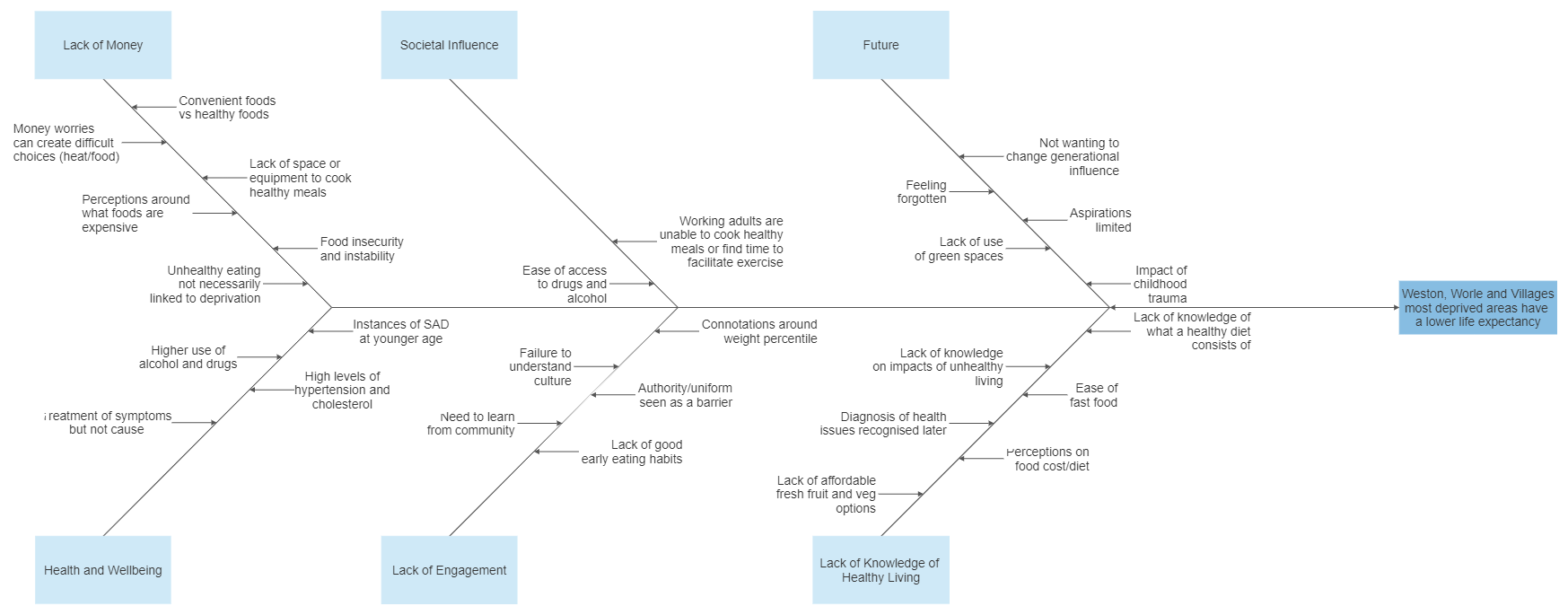 Root Cause Analysis – Ageing Well
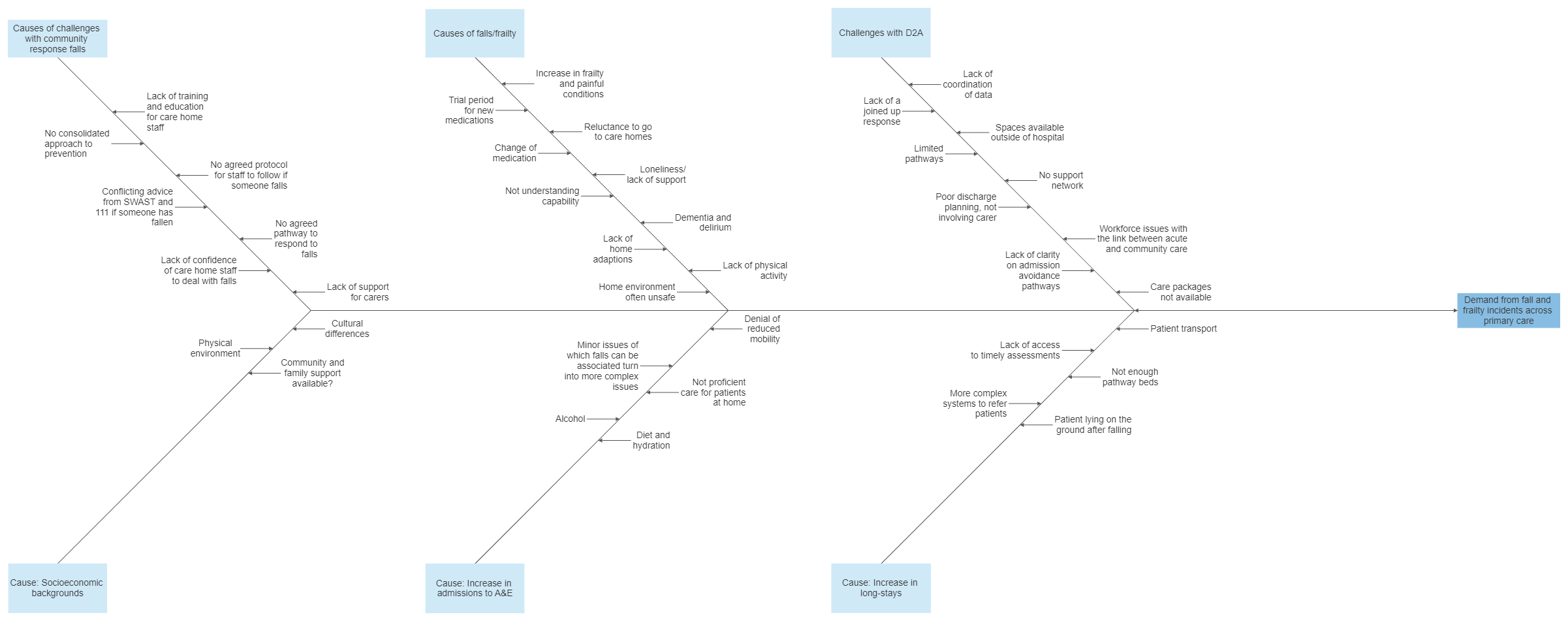 Root Cause Analysis – Dying Well
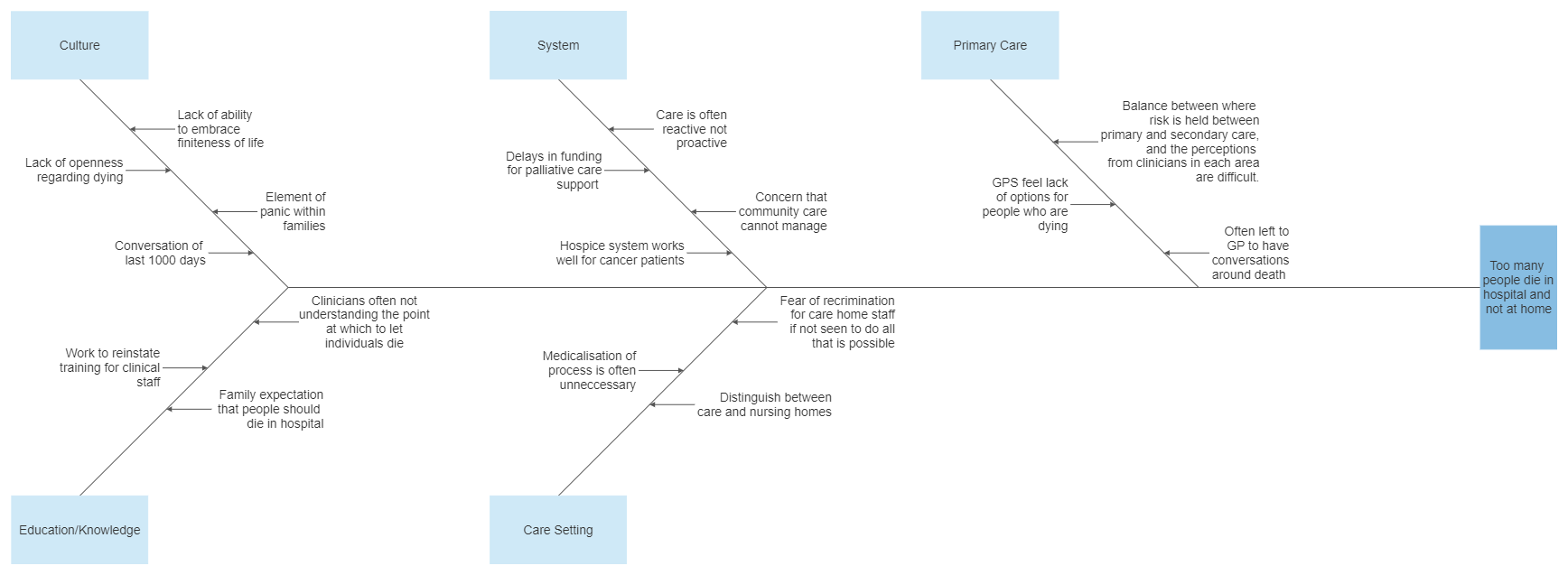 Next Steps for One Weston, Worle and Villages
Working with NECS Consultancy, the WWV locality are tasked with developing clear strategies for their problem statements in starting, living, ageing, and dying well.
Additional work needs to be undertaken to deliver clear outcomes in all remaining areas. Refinement of the problem statements is required, and establishing the clear root cause of all is still to be completed. A system for the locality to develop solutions to these problem statements is under consideration, to facilitate the locality to undertake this process.
Once this process is completed, SMART objectives will be needed to be developed for all four problem areas.  It allows for a manageable number of initiatives being taken forward to 22/23 as the first stage of a five-year programme of planning and implementation.
NECS Consultancy will be supporting this process, and ensuring that a well articulated strategy is developed within the locality, mapping to each of the four problem areas.
The strategies will need to be measured against the four core purposes of an ICS (improving population health and healthcare; tackling unequal outcomes and access; enhancing productivity and value for money; and helping the NHS to support broader social and economic development), and a benefits realisation process will be carried out in order to reflect on the impact of each specific strategy.
Integrated Care Partnership Long-Term Plan
The outcomes of the approach outlined in previous slides will see strategic priorities developed over the next five years. This approach allows tangible success, and through the application of Population Health Management allows the solutions and interventions to be shaped by a sound understanding of the needs of the local community.
Ongoing work, led by the localities, over the next five years will enable the ten priorities originally selected to be reviewed on an annual basis and built in to a locality strategy and delivery plan which will be consulted on, and co-produced, with the local community.
By embedding the Yale methodology within each locality’s strategic thinking, NECS Consultancy will leave a robust methodology for problem solving. 
This methodology champions collaboration and co-production, and provides a strong foundation for successful strategy development and implementation.